Accelerator ETF*(3 month period)
Reference asset
10.0%
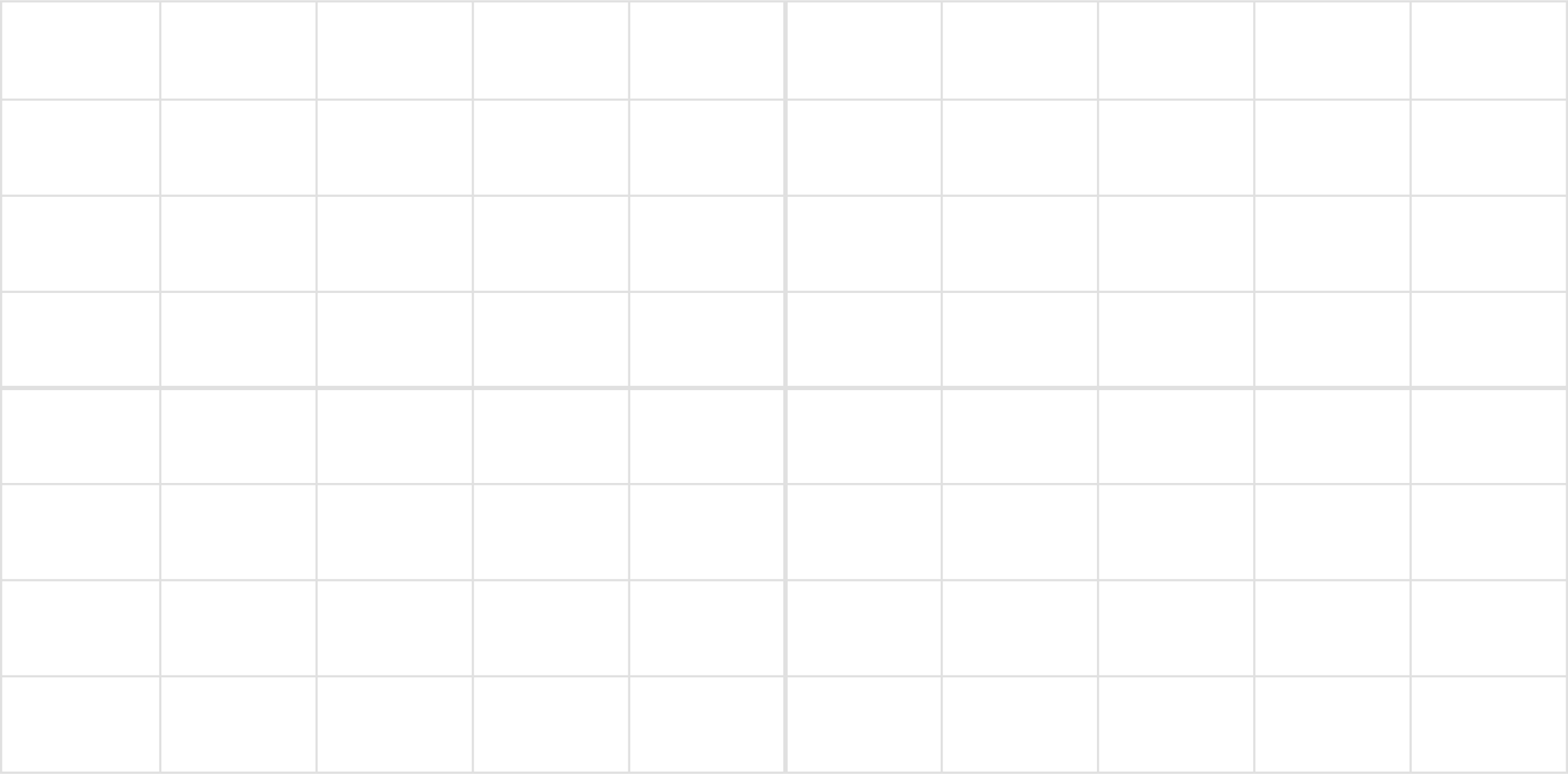 At Expiry
7.5%
5.0%
Day 1
2.5%
ZUEA - BMO US Equity Accelerator Hedged to CAD ETF - Profit/Loss
0.0%
Upside Cap
-2.5%
-5.0%
-7.5%
Accelerator Zone
-10.0%
-10%
-8%
-6%
-4%
-2%
0%
2%
4%
6%
8%
10%
Range in Price Returns of ZUE - BMO S&P 500 Hedged to CAD Index ETF
example for discussion purposes only(example for discussion purposes only
[Speaker Notes: 1. Grid 
2. Green line
3. Accelerator Zone 
4. Caps 
5. Blue line 1
Blue line 30
Blue 60 
END -  orange line bcomes blue]
Accelerator ETF(3 month period)
Reference asset
10.0%
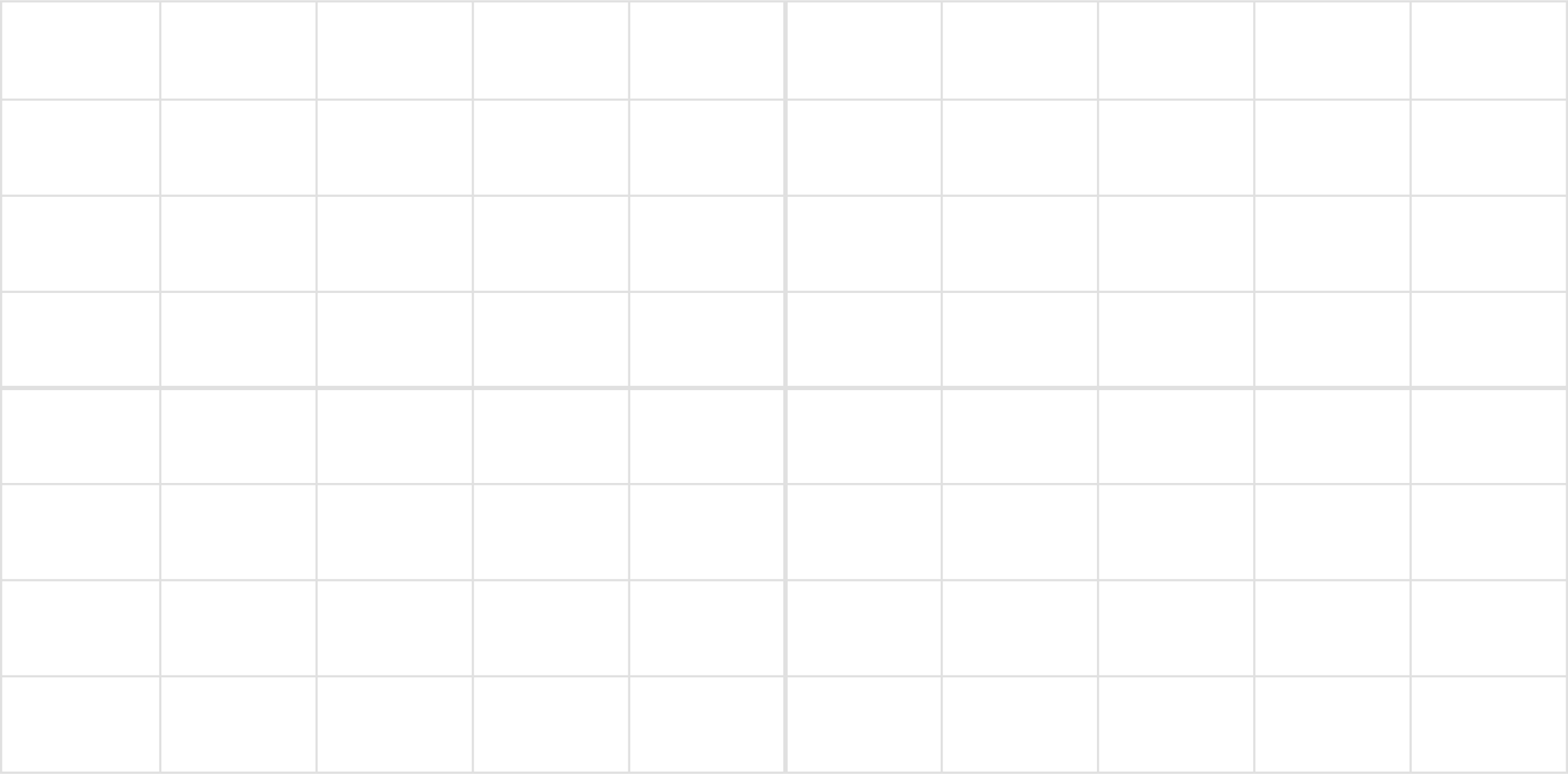 At Expiry
7.5%
Day 30
5.0%
2.5%
ZUEA - BMO US Equity Accelerator Hedged to CAD ETF - Profit/Loss
0.0%
Upside Cap
-2.5%
-5.0%
-7.5%
Accelerator Zone
-10.0%
-10%
-8%
-6%
-4%
-2%
0%
2%
4%
6%
8%
10%
Range in Price Returns of ZUE - BMO S&P 500 Hedged to CAD Index ETF
[Speaker Notes: 1. Grid 
2. Green line
3. Accelerator Zone 
4. Caps 
5. Blue line 1
Blue line 30
Blue 60 
END -  orange line bcomes blue]
Accelerator ETF(3 month period)
Reference asset
10.0%
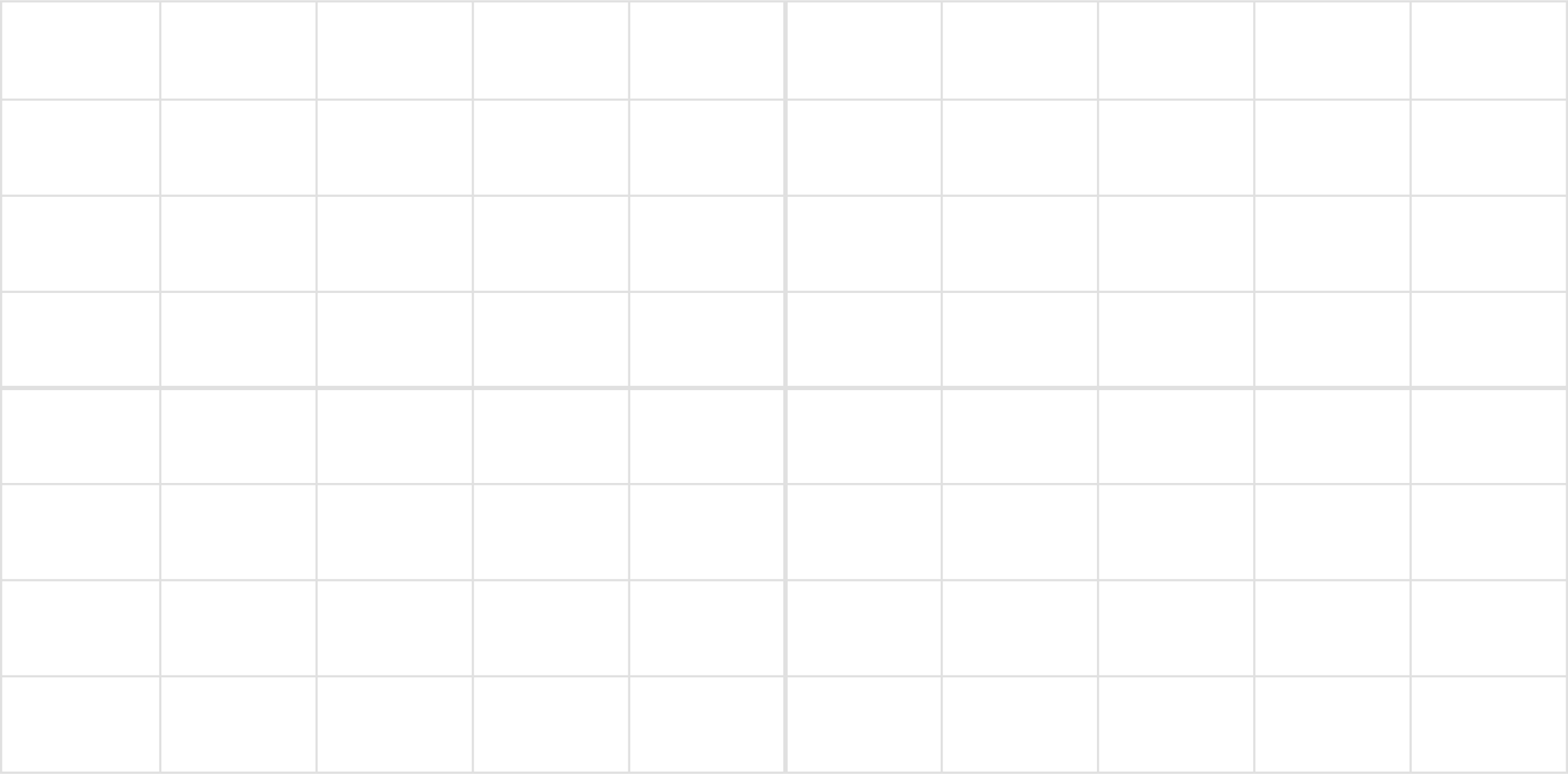 At Expiry
7.5%
Day 60
5.0%
2.5%
ZUEA - BMO US Equity Accelerator Hedged to CAD ETF - Profit/Loss
0.0%
Upside Cap
-2.5%
-5.0%
-7.5%
Accelerator Zone
-10.0%
-10%
-8%
-6%
-4%
-2%
0%
2%
4%
6%
8%
10%
Range in Price Returns of ZUE - BMO S&P 500 Hedged to CAD Index ETF
[Speaker Notes: 1. Grid 
2. Green line
3. Accelerator Zone 
4. Caps 
5. Blue line 1
Blue line 30
Blue 60 
END -  orange line bcomes blue]
Accelerator ETF(3 month period)
Reference asset
10.0%
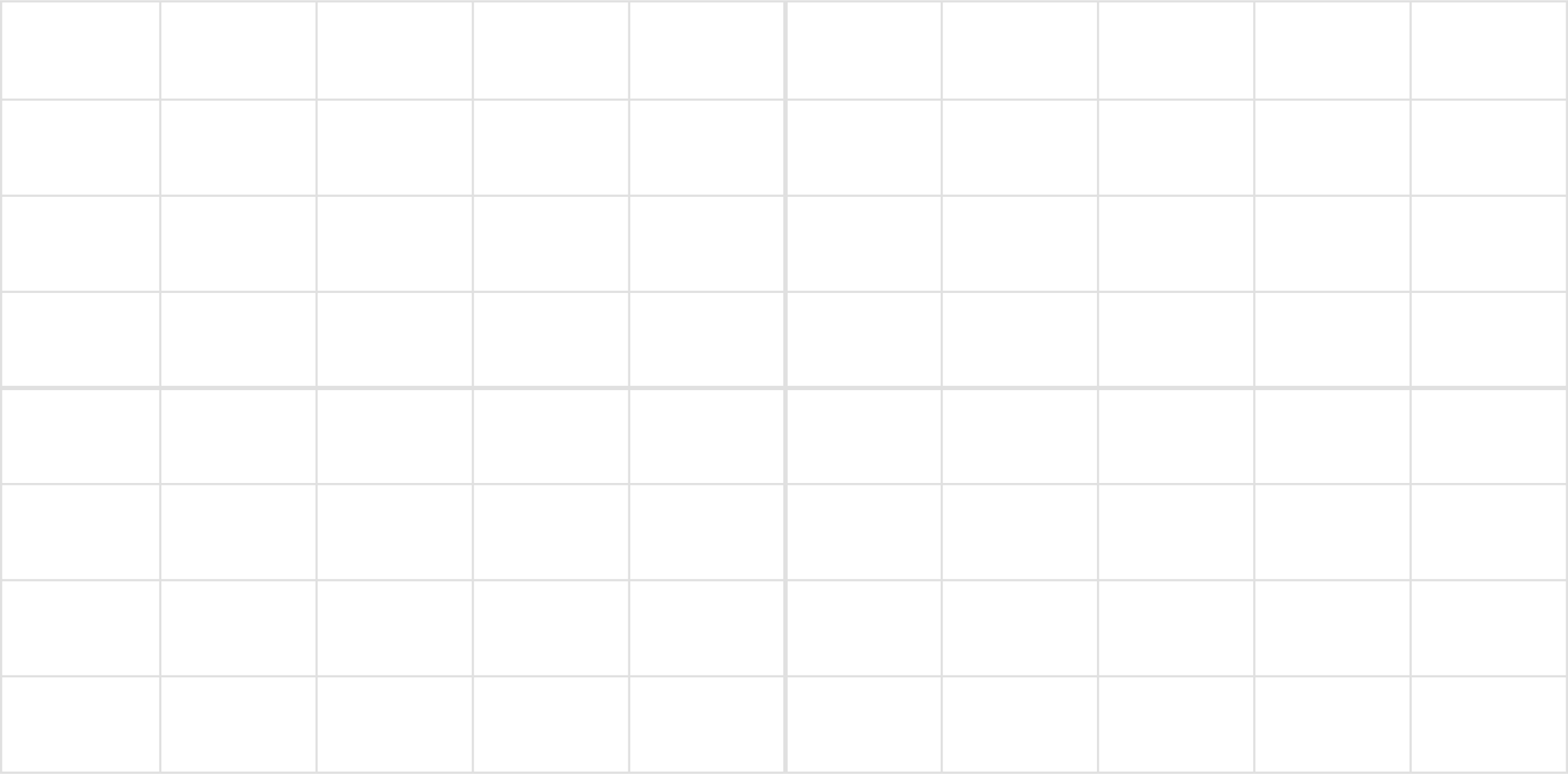 At Expiry
7.5%
5.0%
2.5%
ZUEA - BMO US Equity Accelerator Hedged to CAD ETF - Profit/Loss
0.0%
Upside Cap
-2.5%
-5.0%
-7.5%
Accelerator Zone
-10.0%
-10%
-8%
-6%
-4%
-2%
0%
2%
4%
6%
8%
10%
Range in Price Returns of ZUE - BMO S&P 500 Hedged to CAD Index ETF
[Speaker Notes: 1. Grid 
2. Green line
3. Accelerator Zone 
4. Caps 
5. Blue line 1
Blue line 30
Blue 60 
END -  orange line bcomes blue]
Accelerator ETF(3 month period)
Reference asset
10.0%
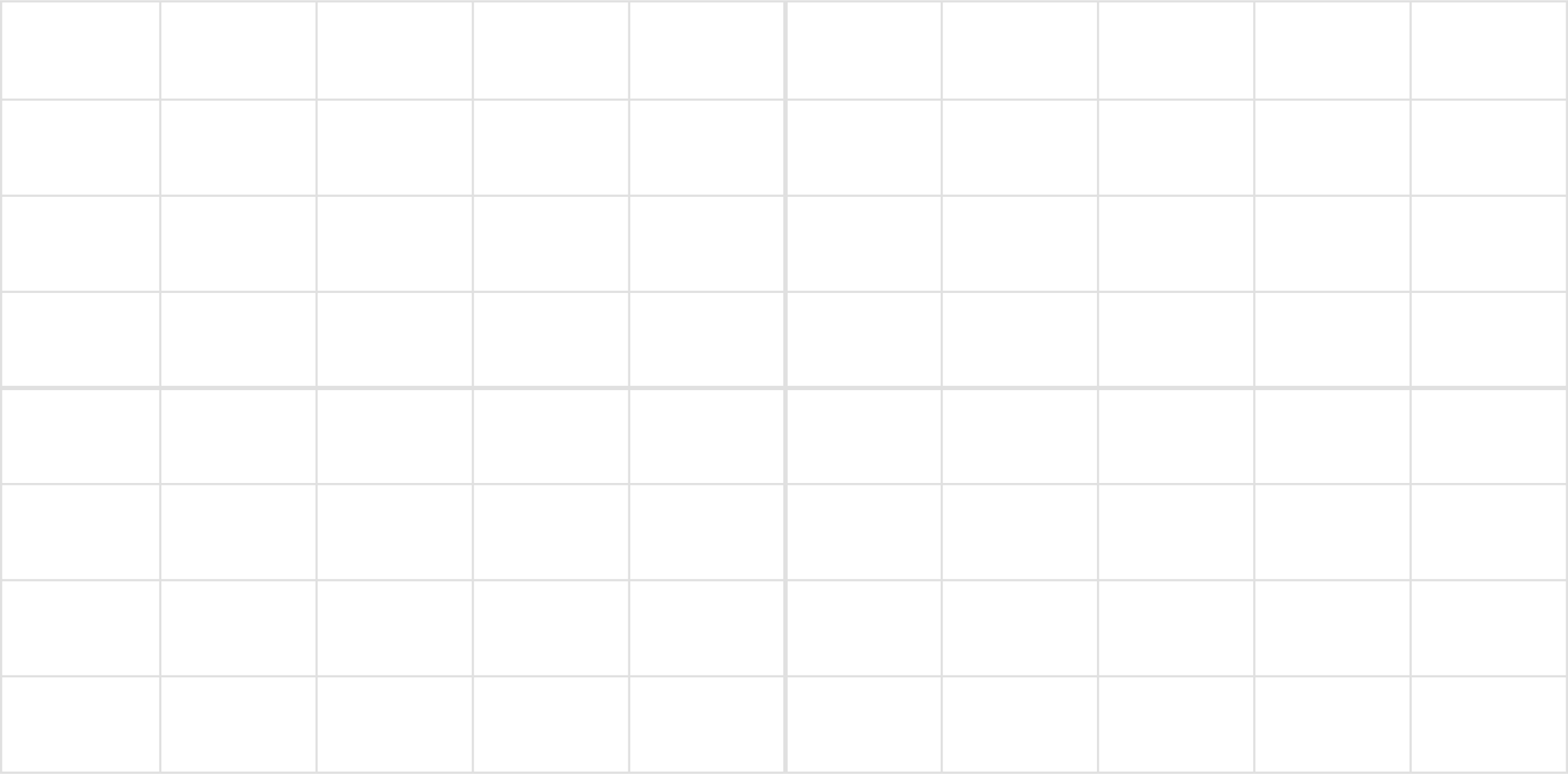 At Expiry
7.5%
5.0%
2.5%
ZUEA - BMO US Equity Accelerator Hedged to CAD ETF - Profit/Loss
0.0%
Upside Cap
-2.5%
-5.0%
-7.5%
Accelerator Zone
-10.0%
-10%
-8%
-6%
-4%
-2%
0%
2%
4%
6%
8%
10%
Range in Price Returns of ZUE - BMO S&P 500 Hedged to CAD Index ETF
[Speaker Notes: 1. Grid 
2. Green line
3. Accelerator Zone 
4. Caps 
5. Blue line 1
Blue line 30
Blue 60 
END -  orange line bcomes blue]